Emirates Osteopathic Conference
September 28–29, 2018
Dubai, United Arab Emirates
WHO’s Next!
Moving forward with who collaborative projects
Bill Burke and Charles Hunt
Chair and immediate Past Chair, OIA Board of directors
Objectives
By the end of the presentation, the participant will:

Understand the history of the relationship between the OIA and WHO leading to the status of being in “official relations”
Understand the three-project plan moving forward with WHO
Be able to find ways for OIA member organisations to assist in the completion of the WHO projects
SEPTEMBER 28–20, 2018  •  DUBAI, UNITED ARAB EMIRATES
4
OIA and WHO
Background and History

Three-project Plan
Benchmarks in Practice	
Update on the Global Profession
Glossary

Time Frame
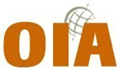 SEPTEMBER 28–20, 2018  •  DUBAI, UNITED ARAB EMIRATES
5
Benchmarks in Practice
Signed agreement setting parameters
Identify project lead – contracted by WHO
Draft working document
Emphasizing two streams
Working group meeting
Assist in identifying members
Finalize document
Budgetary implications
SEPTEMBER 28–20, 2018  •  DUBAI, UNITED ARAB EMIRATES
6
Update on the Global Profession
Provided to the WHO in August for inclusion in their 2014-2023 strategy progress report

Seven Key Performance Indicators
SEPTEMBER 28–20, 2018  •  DUBAI, UNITED ARAB EMIRATES
7
Update on the Global Profession
Key Performance Indicators - Number of Member States reporting: 
a national/provincial/state T&CM policy
increased governmental/public research funding for T&CM
national regulation for T&CM products
national/provincial/state regulation for T&CM practice
national/provincial/state regulation/registration for T&CM practitioners
national plan/programme/approaches for integrating T&CM service into the national health service delivery
consumer education project/programme for self-health care using T&CM
SEPTEMBER 28–20, 2018  •  DUBAI, UNITED ARAB EMIRATES
8
Update on the Global Profession
Developing the Global Survey in line with WHO requirements
Practitioners, students
Impact on patient care
January 2019
SEPTEMBER 28–20, 2018  •  DUBAI, UNITED ARAB EMIRATES
9
Glossary
Addressing osteopathic-specific terms only
Doesn’t include terms shared with allopathic medicine or other health professions
SEPTEMBER 28–20, 2018  •  DUBAI, UNITED ARAB EMIRATES
10
References
OIA Global Reports
Osteopathy and Osteopathic Medicine: A Global View of Practice, Patients, Education and the Contribution to Healthcare Delivery
History and Current Context of the Osteopathic Profession
Osteopathy and Osteopathic Medicine Summary Flier
SEPTEMBER 28–20, 2018  •  DUBAI, UNITED ARAB EMIRATES
11
Question and Answer
SEPTEMBER 28–20, 2018  •  DUBAI, UNITED ARAB EMIRATES
12